La société française de l’ancien régime
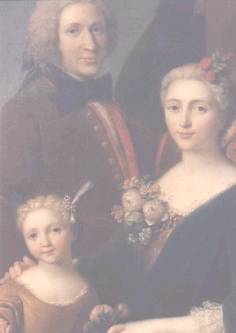 Les métiers de la noblesse
Les différentes classes sociales
La noblesse (400 000 personnes)

Se caractérise par ses seigneuries: le noble a un château et reçoit les droits féodaux de ses paysans
N’a pas le droit de travailler de ses mains, n’obéit qu’au Roi
Se veut riche et puissante
On distingue
La haute noblesse vivant à la cour, très riche et très puissante
La noblesse « crottée » de province, pauvre et cupide
La noblesse d’épée, ancienne et très portée sur les armes
La noblesse de robe, plus récente, portée sur la magistrature, cours de justice et administration
Les titres: princes, ducs, marquis, comtes, barons, (chevaliers, écuyers)
Les différentes classes sociales
Le clergé (120 000 personnes)
Le pays est presque en totalité catholique, les juifs et les protestants sont peu nombreux, l’athéisme est rare

Haut clergé: archevêques et évêques
Bas clergé: curés et vicaires de paroisses
Clergé séculier: prêtres vivant dans le « siècle » au milieu des laïcs
Clergé régulier: moines et religieuses vivant selon une règle en communauté, bénédictins à la ville, cisterciens à la campagne,  ordres mendiants (franciscains et dominicains) et enseignants (jésuites et oratoriens)
Les différentes classes sociales
Le Tiers état (98% de la population)

La bourgeoisie
Classe de citadins vivant dans les bourgs
Travaille beaucoup et préfère le droit, l’administration et la justice aux métiers du commerce et de l’industrie
Riche et adorant posséder des terres
Ambitieuse pour dominer les paysans, le peuple des villes et même l’Etat au détriment de la noblesse qu’elle jalouse
Les petits propriétaires fonciers représentent la base même de la société française et en seront toujours l’idéal
Les différentes classes sociales
Le Tiers état

Le peuple
Le petit peuple des villes. Les ouvriers, les petits artisans sans oublier les miséreux sans emploi qui vivent dans des conditions difficiles.
La paysannerie. Propriétaires ou  manouvriers travaillant de leurs mains pour les autres
Victime des mauvaises récoltes et des guerres
premier atteint par les épidémies et la misère, devenant alors mendiants et révoltés
La noblesse d’épée
Les Grands
Une centaine de familles qui s’unissent entre elles
C’est la plus ancienne, elle descend de grandes familles de guerriers venus du moyen âge
Elle accapare les grands commandements militaires , dispose des fonctions de gouverneurs de province
Elle concentre les grandes charges de la Cour qui apportent prestiges et revenus et joue un rôle de « domestiques de luxe » qui participent jusqu’aux actes les plus intimes de la vie quotidienne du Roi
Etant admise aux honneurs de la Cour, elle doit y tenir son rang et les dépenses sont considérables
Les cadets occupent souvent des fonctions importantes au sein du clergé
La noblesse d’épée
Noblesse de campagne

Gentilshommes provinciaux (chevaliers ou écuyers)qui servent souvent dans les armées du Roi
Ils vivent sur leurs terres et ont des revenus médiocres
L’ainé hérite du titre et des deux-tiers des biens, les cadets entrent dans les ordres
Leur éducation laisse à désirer, faute de pouvoir payer un précepteur
Quelques familles maintiennent un train de vie plus aisé, passent l’hiver en ville et la belle saison dans leurs propriétés campagnardes
La noblesse de robe
Elle apparait au XVI° siècle avec le développement de l’administration royale
Composée de bourgeois anoblis grâce aux fonctions exercées ou aux charges achetées au Roi, généralement dans la magistrature
Ministres, Conseillers d’Etat, Maîtres des Requêtes, Intendants de police, justice et finances, Membres des grandes assemblées judiciaires (parlements, cour des comptes, cour des Aides)
Cette noblesse, créée par la volonté royale, vit dans l’entourage du Roi
Elle est compétente, instruite et cultivée
Souvent très riche, elle accumule les seigneuries et les propriétés et vit surtout dans les villes où elle construit des hôtels particuliers et des immeubles de rapport
Les privilèges de la noblesse française
Hormis le fait d’être militaire ou au service du Roi, la noblesse ne doit pas travailler de ses mains, sauf dans certaines activité industrielles (maîtres de forges, maîtres verriers, armateurs de navires)
Ils portent l’épée et ont des armoiries timbrées
Les grades militaires comme capitaines ou colonels sont généralement entre les mains des nobles
Les grades d’officiers de certains régiments de l’armée royale  leur sont  réservés  (gardes du corps)
La plupart des grandes fonctions ecclésiastiques ( évêque, abbé, abbesse) leur sont réservées
Ils bénéficient  de tribunaux spéciaux:
Justice civile: Baillis
Justice criminelle: Parlements
Et ont de considérables avantages fiscaux
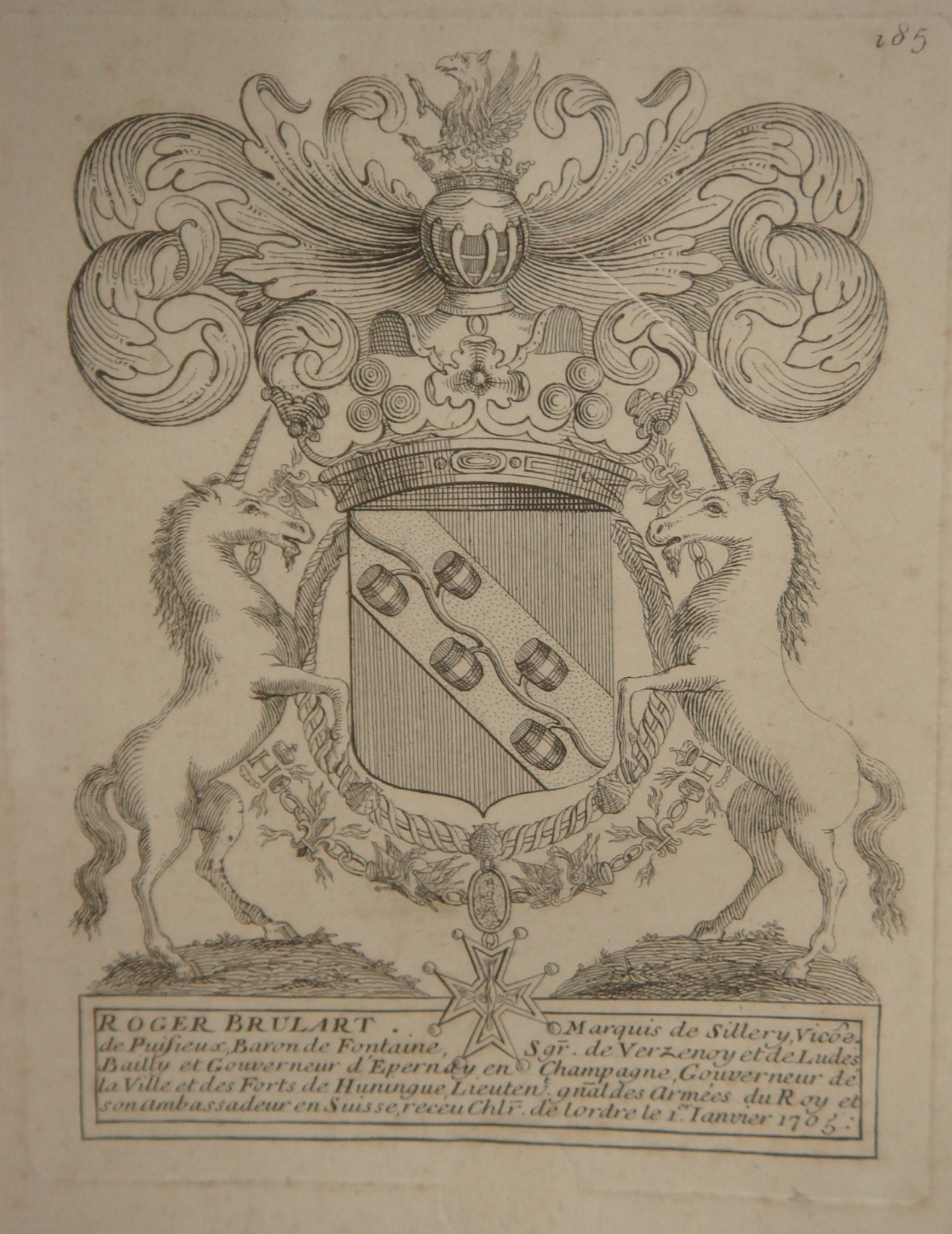 Les métiers de mes ancêtres
LA MAISON DU ROI :

Sénéchal de France		d'ANJOU "Foulques" (972-1040) 	
				de GOMETZ "Guillaume" (995 – 1060)
Forestier du Roi		     
		de MONTHLÉRY "Thibault" (970 – 1031)
Grand Bouteiller de France en 1223        
		de COURTENAY "Robert I" (1168 – 1239)
Chambellan du Roi Louis XI, Bailli de Touraine	
		de BAR de BAUGY "Jean" (1417 – 1470)
Tuteur des enfants du Roi Henri II , Bailli d’Auxerre
		de COURTENAY de BLÉNEAU "François I"  (1495 – 1561)
Bailli du Palais de Paris		       
		de FICTE "Charles II" (1619 – 1674)
Lieutenant de justice des chasses et plaisirs du Roi en la forêt de Séquigny 			BROCHANT d'ORANGIS "Louis"  (1634 – 1693)
Ecuyer du roi Louis XIV et de Madame la duchesse de Bourgogne en 1680			de COURTIN de LAFFEMAS "Isaac" (1641 – 1726)
Ecuyer ordinaire du Roi Louis XIV, Commandant sa petite écurie 				de JORDY de CABANAC "Melchior I"  (1643 – 1710)
Les métiers de mes ancêtres
LA MAISON MILITAIRE DU ROI :

Archer de la garde écossaise du roi en 1469					de QUINQUET "James"
Cornette des chevau-légers de S.A.R. en 1644 					de COURTIN de TANQUEUX "Jacques"
Mousquetaire noir	
	de COURTIN de TANQUEUX "Eléonore-Charles"   (1736 – 1805)
Mousquetaire de la garde du roi							de COURTIN du SAUSSOY  "Eléonore" (1683 – 1751)
Garde du corps du Roy en 1773 							de BEAUVIERE "Louis", Charles	
Maréchal-des-logis de la deuxième compagnie des mousquetaires 			de JORDY de CABANAC "Melchior II" (1692 – 1767)
L'Adoration des mages, par Jean Fouquet, 1454. Charles VII y est représenté en roi-mage, entouré de sa garde écossaise. Livre d'heures d'Étienne Chevalier.
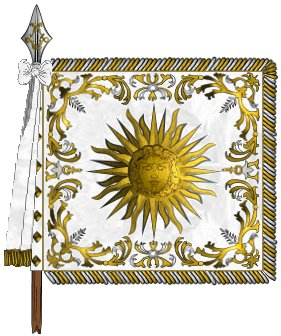 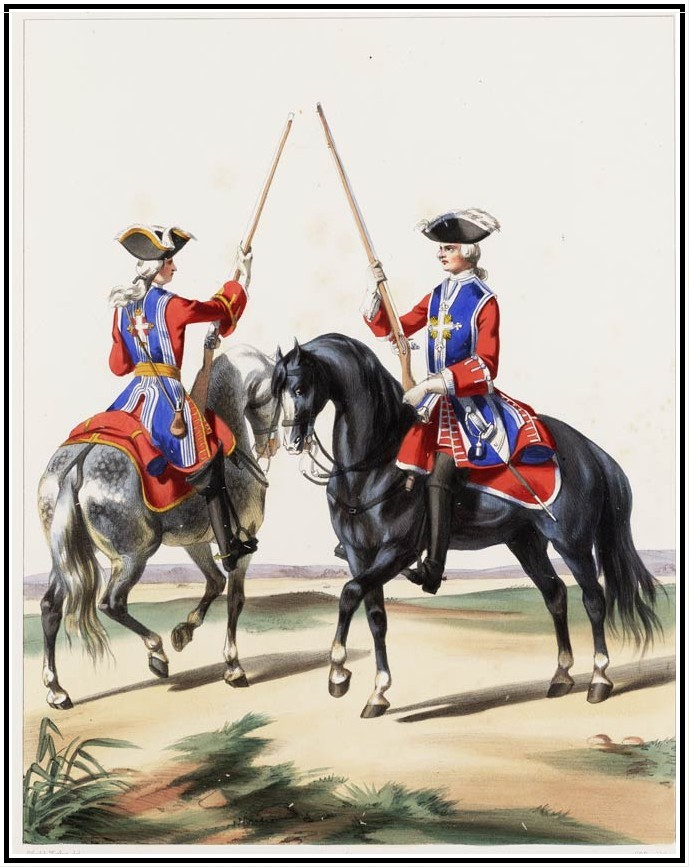 Chevau-Légers				Mousquetaires
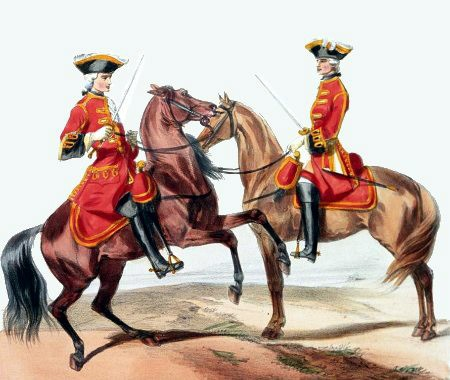 Les métiers de mes ancêtres
LE GOUVERNEMENT(1)

Sénéchal de Champagne	de BAUDEMENT "André" (1075 – 1142)
Prévôt de Champagne		de LA CHAPELLE "Geoffroy" (1130 – 1195)
Mestre de camps, Ambassadeur du Roi en Turquie						de FÉRA "Camille" (1513 – 1594)
Garde des Sceaux (1604), Chancelier de France (1607)					BRULART de SILLERY "Nicolas" (1544 – 1624)
Ministre de l'Industrie et du Commerce d'Henri IV						de LAFFEMAS "Barthélémy" (1545 – 1611)
Syndic de Saint Pons de Thomière
	  	                de JORDY "Pierre", Balthazar (1607 – 1691)
Grand Voyer de la Nouvelle-France
		                ROBINEAU de BÉCANCOUR "René » (1625 – 1699)
Les métiers de mes ancêtres
LE GOUVERNEMENT (2)

Major de la ville et gouvernement de Dunkerque   
       	GUERIN de BRUSLARD "Robert", Jean (1646 – 1708)
Major des Iles, ville et citadelle d'Oléron en 1720   
	de DUMOSNARD de VILLEFAVARD "François"
Ministre d'Etat (1747)			         
 	BRULART de SILLERY "Louis-Philippe" (1702 – 1770)
Gouverneur de la ville de Bourbonne-les-bains	          
	AUBERTOT de FRESNOY "François", Nicolas (1735 – 1807)
Les métiers de mes ancêtres
LES ARMES (1)

Archer du corps de la compagnie du duc d'Orléans en 1390	
		de COURTIN "Jean-Pierre"
Officier attaché à la suite du Duc d'Orléans en 1420	
		de COURTIN "Jean-Michel"
Homme d'armes à la compagnie du Duc de Chevreuse	
		de BEAUVIERE "Jacques" (1550 – 1617)
Lieutenant de la compagnie d'ordonnance de M. d'Angoulême				de FÉRA "Charles I" (1581 – 1648)
Maréchal de France en 1676		
		de DURFORT de LORGE "Guy" (1630 – 1702)
Capitaine et Major au Régiment du Plessis-Praslin, infanterie 				de FÉRA "Charles II" le Puiné (1630 – 1680)
Colonel d'un régiment de dragons		
		de BRISAY de DENONVILLE "Jacques", René (1637 – 1710)
Capitaine d'infanterie au Canada		
		de JORDY "Joseph" (1657 – 1713)
Les métiers de mes ancêtres
LES ARMES (2)

Capitaine de cavalerie au Régiment Royal-Etranger				de COURTIN "Charles" (1684 – vers 1660)
Capitaine au régiment de Picardie, infanterie en 1690				GUERIN de BRUSLARD "Alexandre"
Mestre de camp de cavalerie							de JORDY de CABANAC "Guy" (1685 – 1761)
Chevalier de Malte en 1692							de FÉRA "Victor" (1680 – 1741)
Chevalier non profès de l'Ordre de Malte, en 1708 				de COURTIN "Louis"
Chef de brigade au Régiment Royal, carabinier					de LA MASSOUGNE "Nicolas", René (1701 – 1758)
Colonel d'infanterie au régiment de Picardie en 1738				GUERIN de BRUSLARD "Gaspard", Robert     (1698 – 1762)
Colonel d'Infanterie dans le Régiment de son nom en 1720				GUERIN de BRUSLARD "Jean-Charles"
Régiment de Picardiedevenu Régiment Colonel Général en 1780et 1er Régiment d’Infanterie de Ligne en 1791
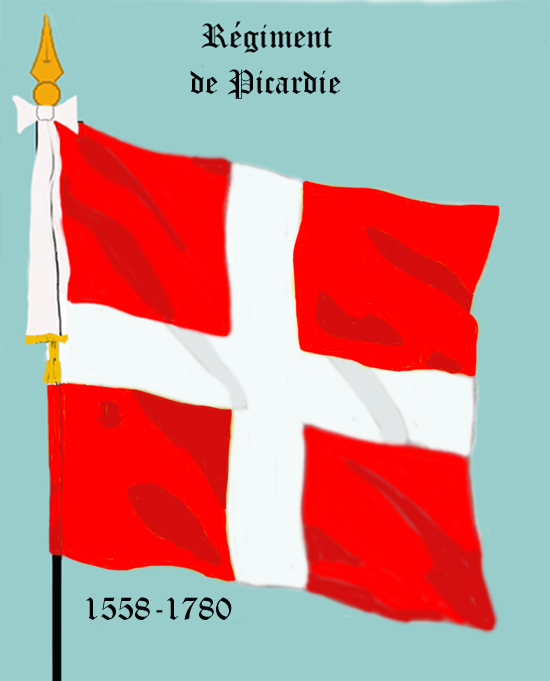 Les métiers de mes ancêtres
LES ARMES (3)


Capitaine des Grenadiers de la Martinique 					de FLIGNY "Louis" (1721 – 1787)
Commandant d'escadron au Régiment d'Orléans, Capitaine des Dragons en 1772		
		BAULDRY de COULMIERS "André"
Capitaine du Régiment de Pologne, cavalerie			
de COURTIN de SAINT VINCENT François, "Marguerite", Joseph (1727 – 1792)
Premier gentilhomme de S.A.R. Mgr le duc de Penthièvre et Capitaine de ses gardes en 1790 	
		du HAUTIER "Henri"
Lieutenant- Colonel au 1er régiment de dragons					BEAUVARLET de MOISMONT "Charles", Raoul (1841 – 1897)
Colonel des Mobiles de la Nièvre vers 1860					de VEYNY d'ARBOUSE Paul, Augustin, "Alexandre"
Les métiers de mes ancêtres
LA JUSTICE et  LES FINANCES (1)

Procureur général à la Cour des Aides de 1436 à 1439					de NOVIANT "Etienne"
Procureur général du roi en la Chambre des Comptes en 1439				de NOVIANT "Etienne" dit le jeune
Notaire au Châtelet d'Orléans 							de COURTIN "Jean I" (1418 – 1493)
Syndic de Saint Pons de Thomière							de JORDY "Alexandre" (1576 -1629)
Lieutenant civil au Grand Châtelet		
de LAFFEMAS de BEAUSEMBLANT "Isaac" dit le Bourreau du Cardinal (1584 – 1687)
Docteur et avocat en la cour du Parlement vers 1600 					de RATHERY "Pierre"		
Secrétaire du Roi en 1634, Conseiller du Roy en tous ses conseils				de COURTIN de TANQUEUX "Germain II" (1587 – 1658)
Lieutenant de justice en 1700							de GALLOIS "Maurice"
Conseiller en la Cour des Monnaies de Paris 						LE POCQUET de KERIO "Charles" (1664 – 1734)
Isaac de LAFFEMAS de BEAUSEMBLANTAvocat au Parlement, Lieutenant civil au Grand Châtelet
Les métiers de mes ancêtres
LA JUSTICE et LES FINANCES  (2)

Secrétaire du Roi de la Grande Chancellerie de France 				GUILLER de GUERVILLE "Etienne"  (1671 – 1752)
Conseiller de la Grande Chambre au Parlement					BROCHANT du BREUIL "André" (1711 – 1778)
Conseiller du Roy, Contrôleur du Greffe et Procureur de la Chambre des Comptes 	de PILLE "Jean Baptiste" (1714 – 1796)
Conseiller du Roy au Châtelet 							CHRESTIEN "Pierre", Jean-François (1732 – 1817)
Conseiller au Parlement de Paris						BROCHANT de VILLIERS "Joachim", André (1745 – 1784)
Avocat au Parlement de Paris							LE POCQUET de KERIO "Claude", Augustin   (1741 -1767)
Secrétaire du Roi, Fabricant de cire						de PILLE "Jean-Baptiste", Louis (1753 – 1825)
Les métiers de mes ancêtres
LA JUSTICE et LES FINANCES  (3)


Trésorier de France au bureau des finances de la généralité de Beauvais		AUX COUSTEAUX de MARGERIE Marguerite, "Adrien" (1753 – 1805)
Conseiller à la Cour des Aides de Paris					CHRESTIEN de LIHUS "Pierre-Augustin" (1763 – 1813)
Conseiller à la Cour Royale de Paris						CHRESTIEN de POLY "Jean-Prosper" (1769 – 1851)
Receveur des droits réunis à la résidence de Guise				CHRESTIEN de CHANTELOU "Louis", Chrisostome  (1777 – 1845)
Conseiller à la Cour des comptes						CLEMENT de GIVRY "Jean", Ambroise, Chrysostome, Marthe (1782 – 1830)
Notaire Impérial à la résidence de Melun					BERNARD de LA FORTELLE "Antoine", Henry, Jules (1785 – 1848)
Notaire royal à Paris, Propriétaire						CHRESTIEN de LIHUS "Alexandre", Pierre (1791 – 1875)
Receveur de l'administration des contributions indirectes			CHRESTIEN de LIHUS "Amédée", Jean-Marie (1796 – 1827)
Les métiers de mes ancêtres
LE CLERGE:
Archevêque de Reims de 1299 à 1324					de COURTENAY "Robert"
Abbé de Saint Pierre de la Réole et Doyen de la cathédrale de Saint Brieuc vers 1620	de COURTIN "Nicolas"  
Prêtre 	de COURTIN de TANQUEUX "Germain" (1620 – 1696)
Religieuse carmélite à Chartres						de BRISAY de DENONVILLE "Benigne" (1671 – 1744)

DIVERS :
Docteur régent de la faculté de médecine de Paris				de COURTIN "Germain I" (15---1587)
Agriculteur 		
CHRESTIEN de LIHUS "Gaston", Alexandre, Stephan (1863 – 1916)